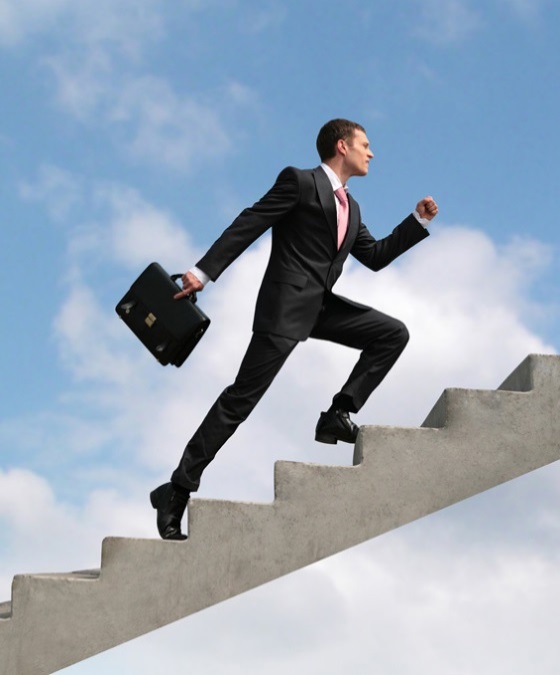 Успешный человек.Какой он?
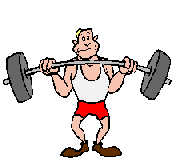 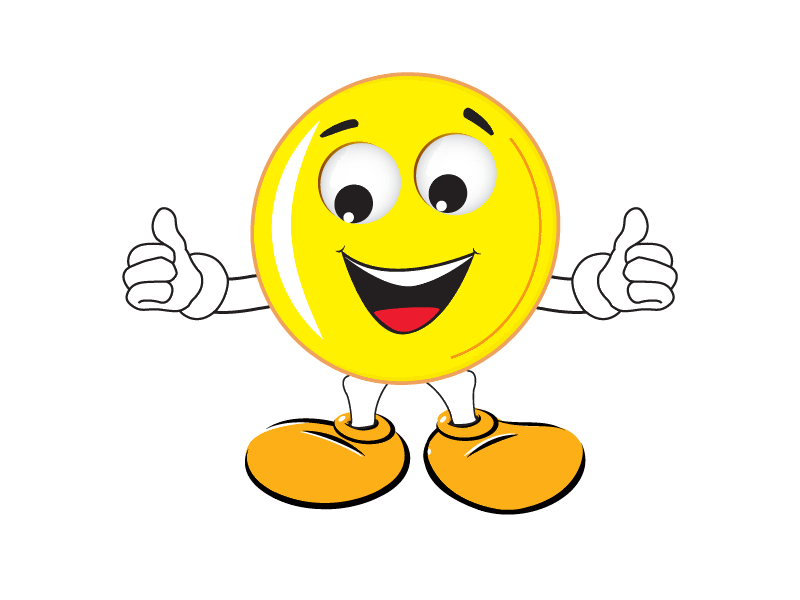 - Что такое успех?
- Как стать успешным?
- Каковы качества успешного человека?
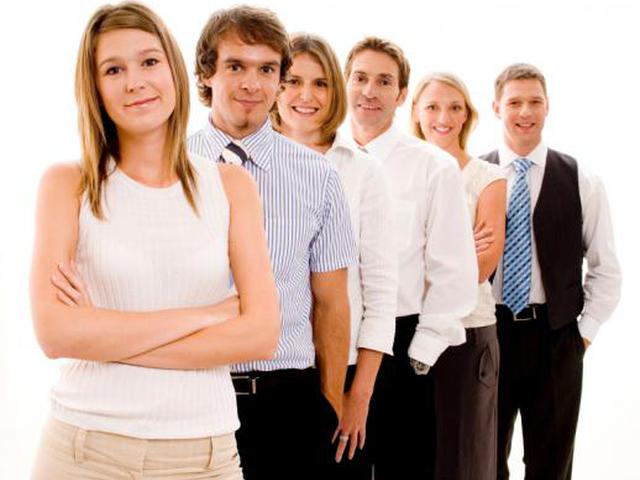 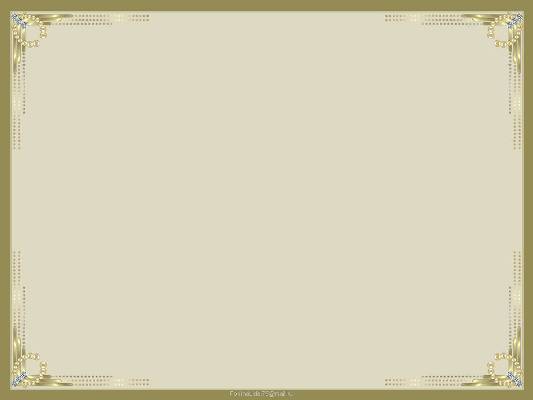 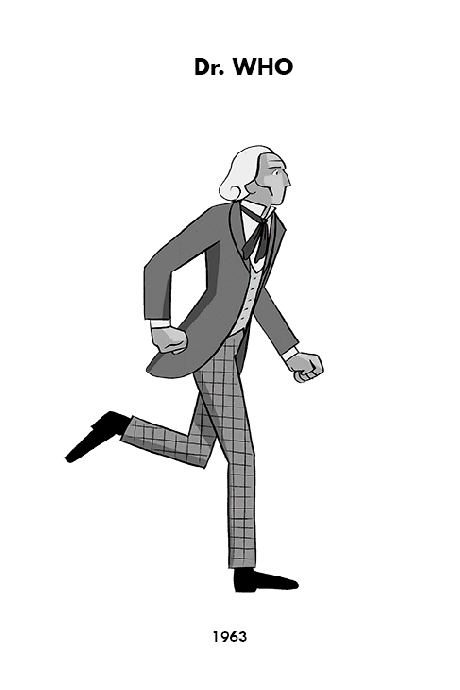 Успех (словарь С.И. Ожегова):


1. Удача в достижении чего-нибудь.
2. Общественное признание.
3. Хорошие результаты в работе, учебе.
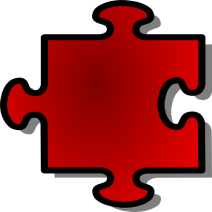 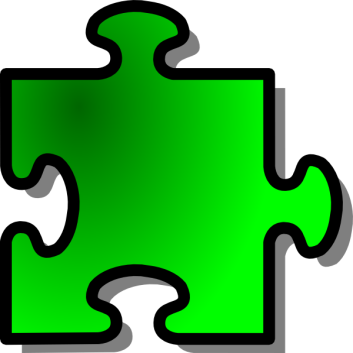 Деньги
Роскошь
Популярность
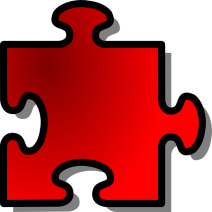 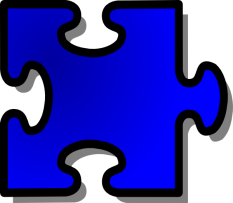 Власть
Друзья
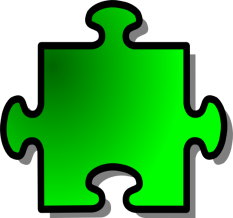 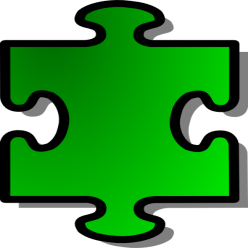 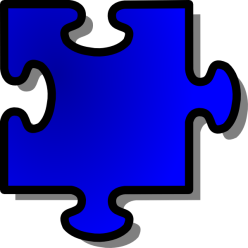 Статус
Позитивное

мышление
Любимая 
работа
Истинная успешность
Внешняя успешность
Позитивное мышление
Устойчивый круг друзей
Семья
Любимая работа
Деньги 
Власть 
Популярность и признание
Положение в обществе
Красивые вещи
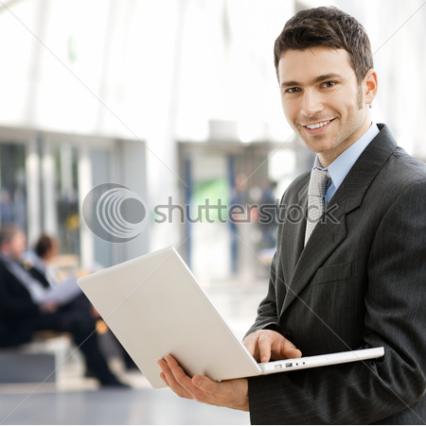 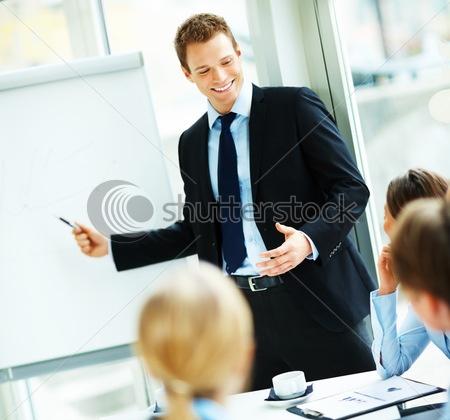 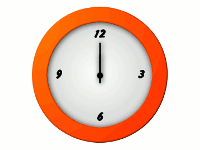 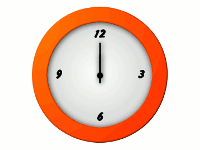 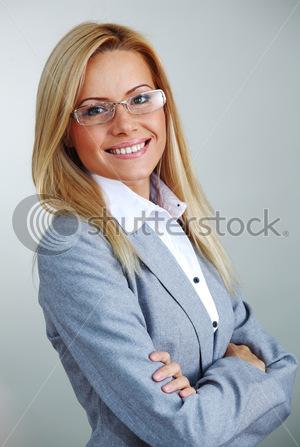 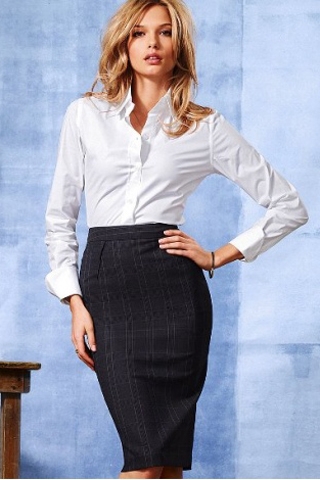 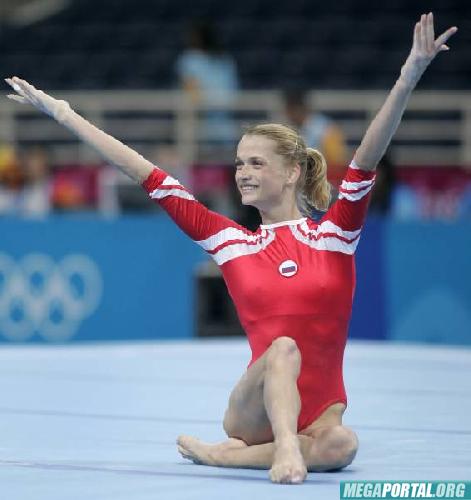 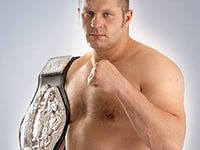 Светлана  Хоркина
Федор Емельяненко
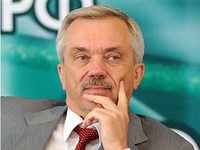 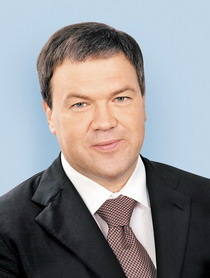 Евгений Степанович Савченко
Андрей Алексеевич Угаров
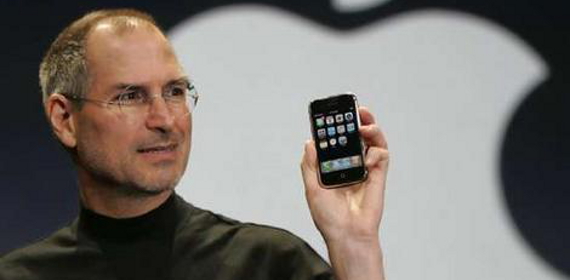 Стивен Пол Джобс 
(24.02.1955  –  5. 10. 2011)
«Быть самым богатым человеком на кладбище для меня не важно. 
Ложась спать, говорить себе о том, что сделано что-то прекрасное – вот что действительно важно»
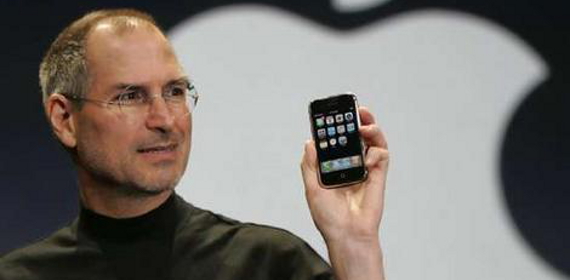 Стивен Пол Джобс 
(24.02.1955  –  5. 10. 2011)
«Нет такого понятия, как успешный человек, который ни разу не оступился и не допустил ошибки. Есть только успешные люди, которые допустили ошибки, но затем изменили свои планы, основываясь на этих самых ошибках. 
Я как раз один из таких парней»
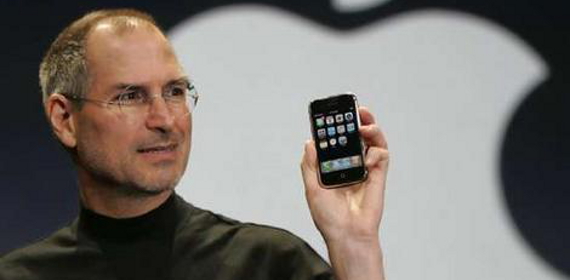 Стивен Пол Джобс 
(24.02.1955  –  5. 10. 2011)
«Моя работа – делать людей лучше. 
Брать их из разных отделов компании и подталкивать их, и делать их ещё лучше, предлагать им более смелое видение того, каким должно быть будущее»
Спасибо за урок!
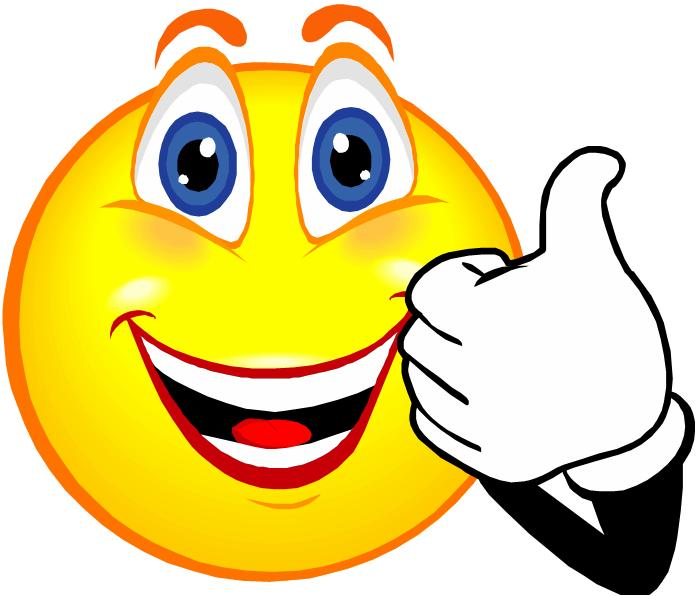